Heterogeneous and Reconfigurable Computing Group
Objective:  develop technologies to improve computer performance
1
Moore’s Law?
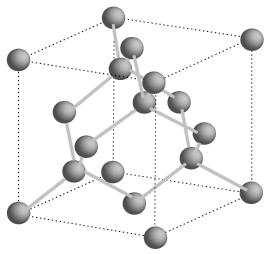 Si atom spacing = 0.5 nm
2
New Capabilities
What about XBox One graphics?
What about iPhone 6s 4K video?
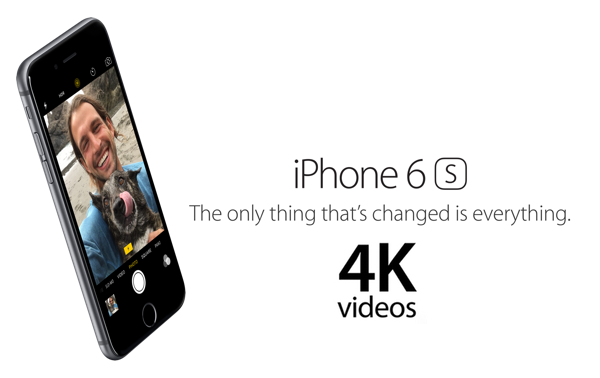 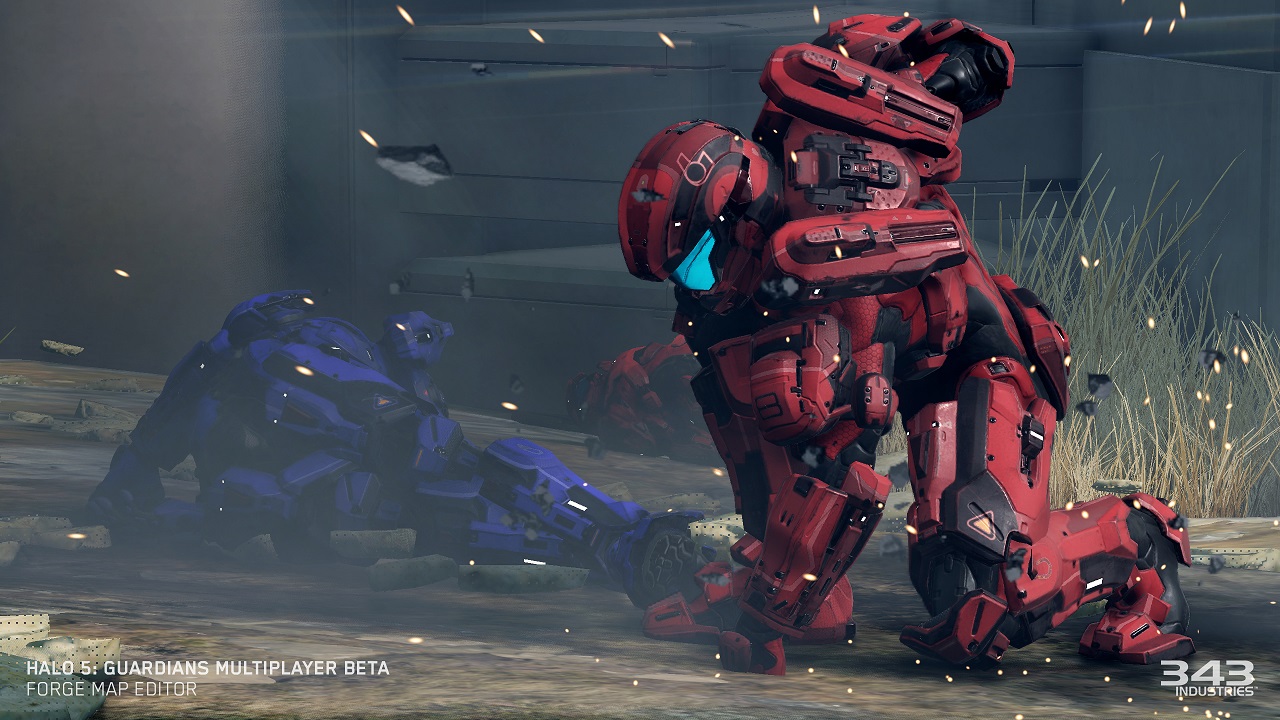 3
All Modern CPUs are Heterogeneous
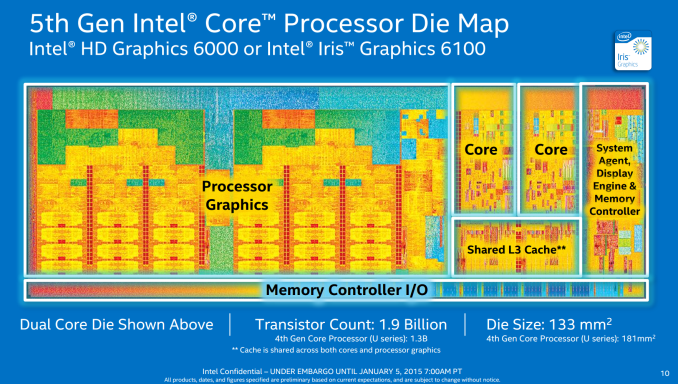 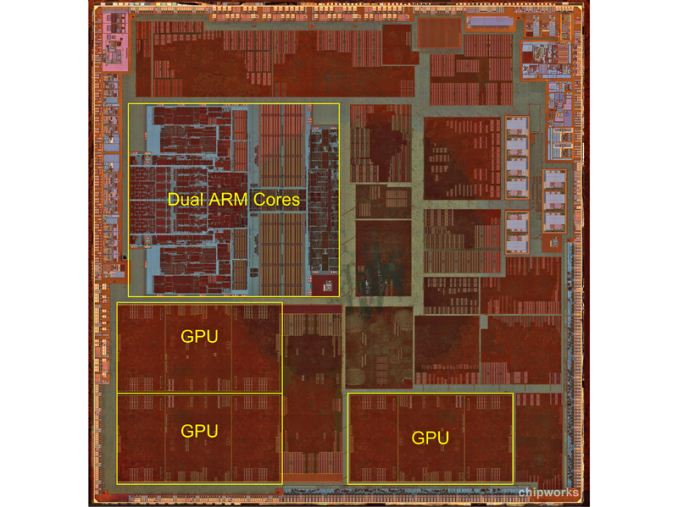 Intel Broadwell
Apple A6
4
Heterogeneous and Reconfigurable Computing Lab
Manycore Processors:
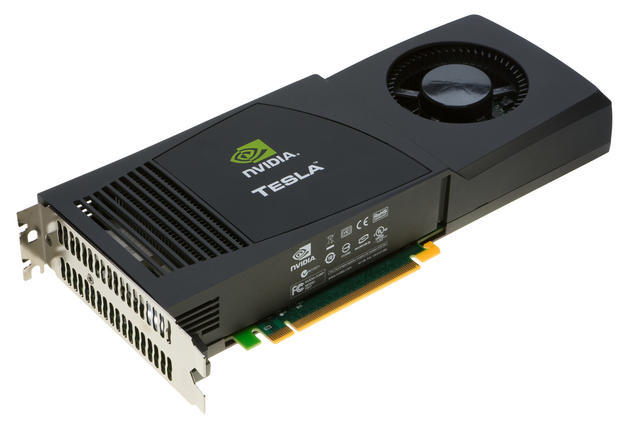 We’re in good shape for graphics and video

What about scientists, engineers, and computational finance?

For these, we need emerging processing technologies
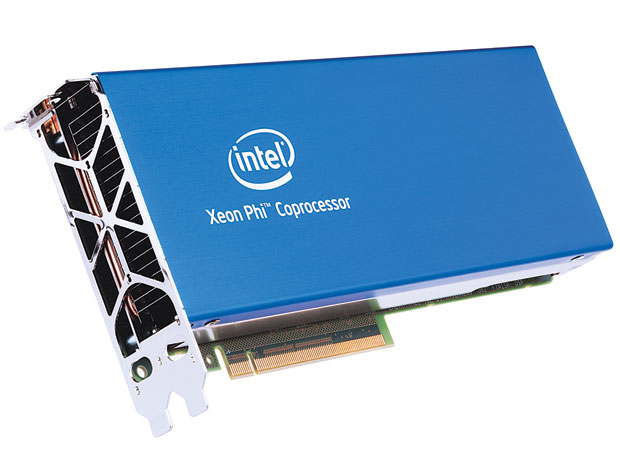 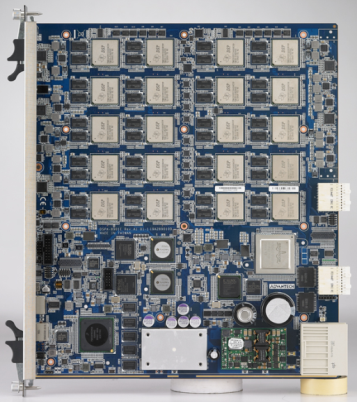 Digital Signal Processors:
Programmable Logic:
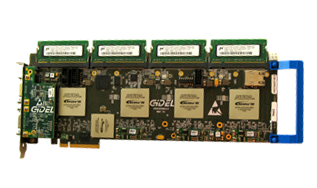 5
Emerging Technologies
Micron Automata Processor:
IBM Neurosynaptic Processor
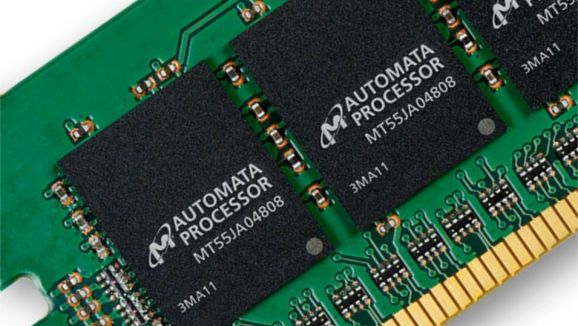 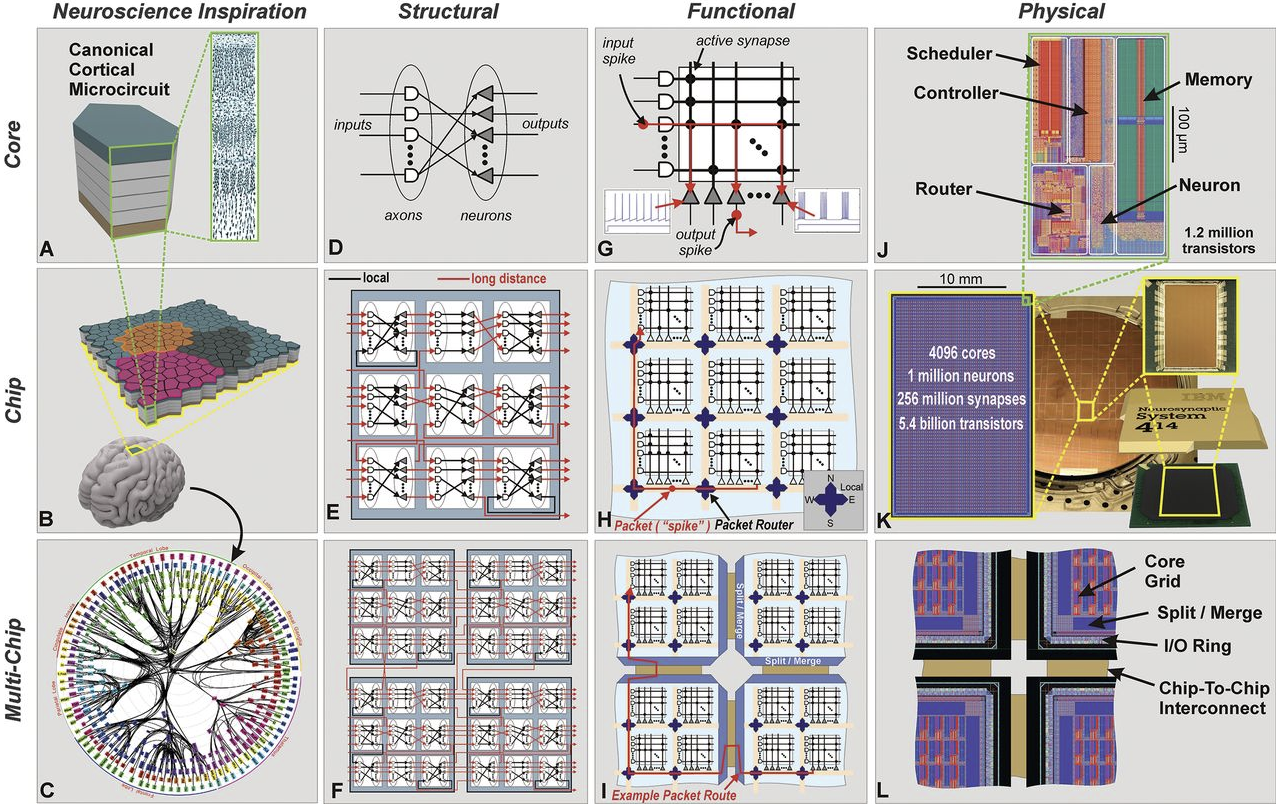 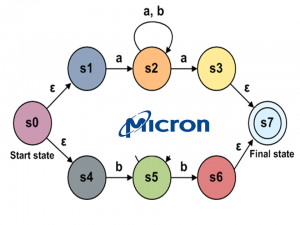 6
Contact Information
Current undergraduate students:
Lacie Cochran
Jonathan Freed
Charles Daniels
Viraj Patel
Lab:
Swearingen 3D15

Office:
Swearingen 3A45
jbakos@sc.edu
Current Ph.D. students:
Jordan Bradshaw
Konstantin Rubin
Rasha Karakchi
7